Coastal Mid-Atlantic Water Resources II
Measuring Evapotranspiration using the METRIC Model in the Mid-Atlantic Coastal Plain
Kent Sparrow

Jelly Riedel 

Nathan Qian 





Cassandra Morgan 

Zakaria Boston 

Oyinlayifa Porbeni
[Speaker Notes: Introduce title
Introduce team members]
METRIC Model
METRIC – Measuring Evapotranspiration at High Resolution With Internalized Calibration

Evapotranspiration (ET) - The combined processes through which water is transferred to the atmosphere from open water and ice surfaces, bare soil, and vegetation that make up the earth's surface (AMS Glossary)
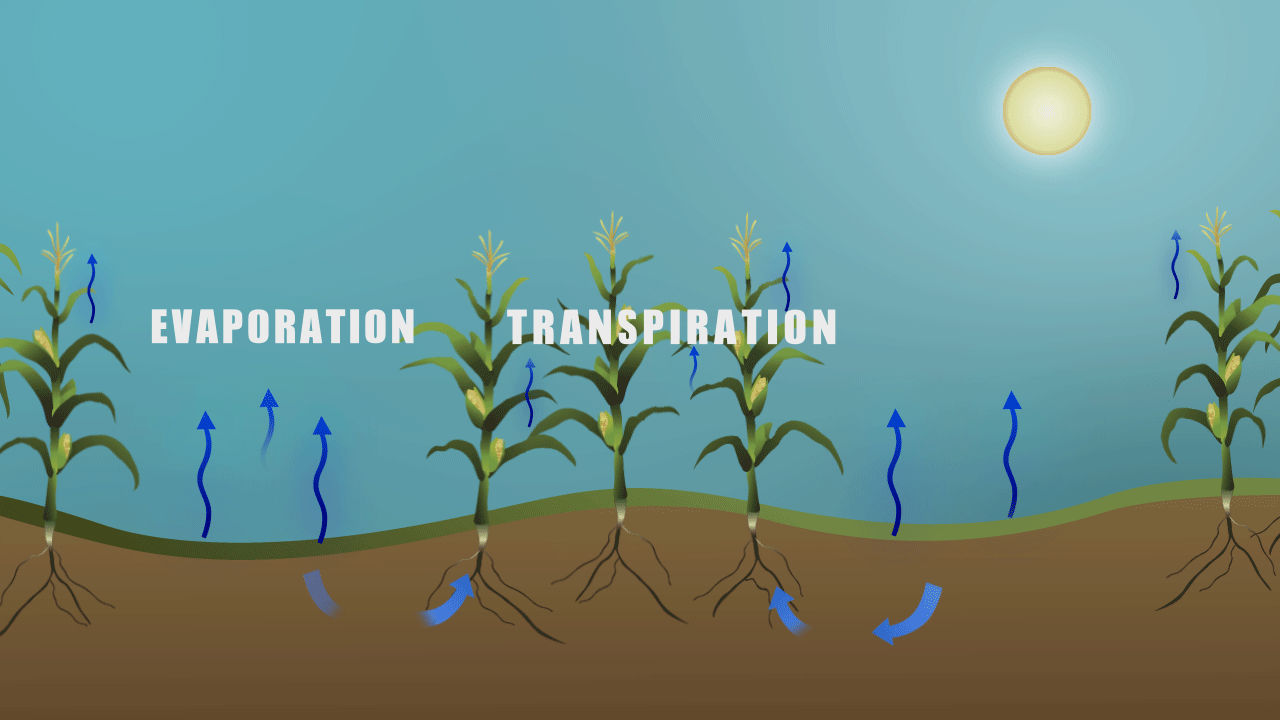 Source: NASA
[Speaker Notes: Define METRIC acronym
Define ET – evaporation from plants and soil in photo]
Project Partners & End Users
Digital Harvest 
Young Kim, General Manager
Ed Hassell, Agronomist 

Virginia Department of Environmental Quality
David Paylor, State Water Commission

Virginia Secretary of Technology
Karen Jackson, Secretary

Virginia Secretary of Natural Resources
Molly Ward, Secretary


Virginia Secretary of Agriculture & Forestry
Todd Haymore, Secretary
[Speaker Notes: Who’s interested?....

Digital Harvest would like to use METRIC for measuring ET on days when they are unable to fly UAV’s.  They would eventually like to use METRIC applications for forecasting ET rates.  

State officials would use METRIC for drought monitoring applications.]
Community Concern
The USDA states that irrigated agriculture accounts for a significant amount of water consumption nationwide
U.S. irrigated cropland relies on traditional, less efficient irrigation methods, despite technological advances
Wasteful and costly irrigation practices place an unnecessary economic burden on farmers and may negatively affect productivity
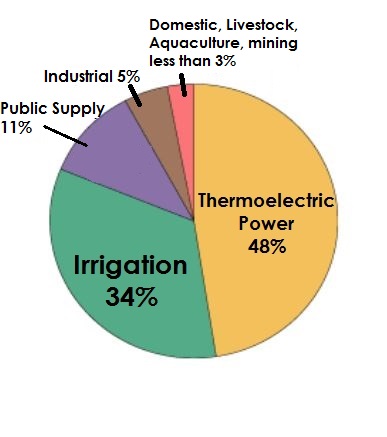 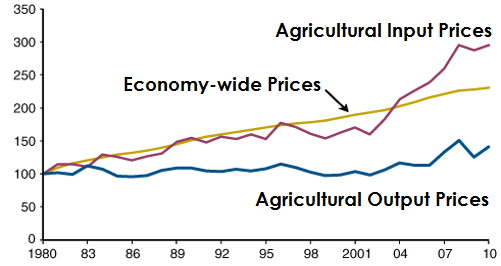 Cost
 Index
Year
Source: USGS
Source: USDA
[Speaker Notes: The USDA states that irrigated agriculture accounts for a significant amount of water consumption nationwide.  Refer to pie chart percentage.  
U.S. irrigated cropland relies on traditional, less efficient irrigation methods, despite technological advances.  The typical method of irrigation practices are based on a crop coefficient that is multiplied by a reference ET rate for a specific crop.  
Wasteful and costly irrigation practices place an unnecessary economic burden on farmers and may negatively affect productivity.   Refer to USDA graph.]
Research Inspiration
METRIC could be adapted to the Mid-Atlantic Coastal Plain 

ET estimates from remotely sensed data could be more effectively used to display areas where irrigation is needed
Drought monitoring could be improved through applications of the METRIC model
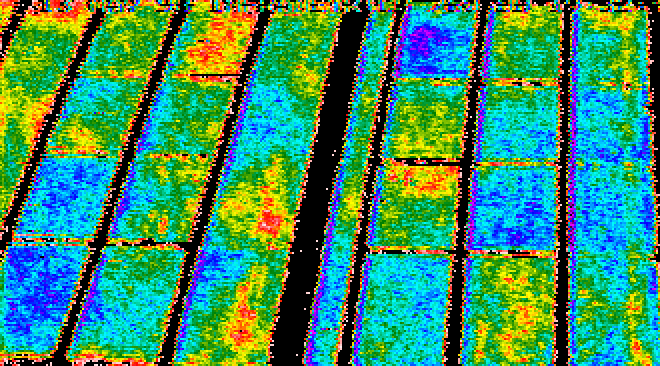 The above image displays remotely sensed canopy temperatures of Arizona cotton fields to measure heat stress. Source: USDA
[Speaker Notes: METRIC is used throughout the West in states such as Washington, Oregon, Nevada, Colorado

Idaho Dept of Water Resources uses METRIC to monitor water use and water right distribution.

ET estimates from remotely sensed data could be more effectively  used to display areas where irrigation is needed.  The image below displays how heat stress is determined using IR imagery.  The METRIC model can be executed daily with the use of local weather inputs.  This makes METRIC a more effective method for determining crop irrigation needs.]
Study Area: Coastal Mid-Atlantic
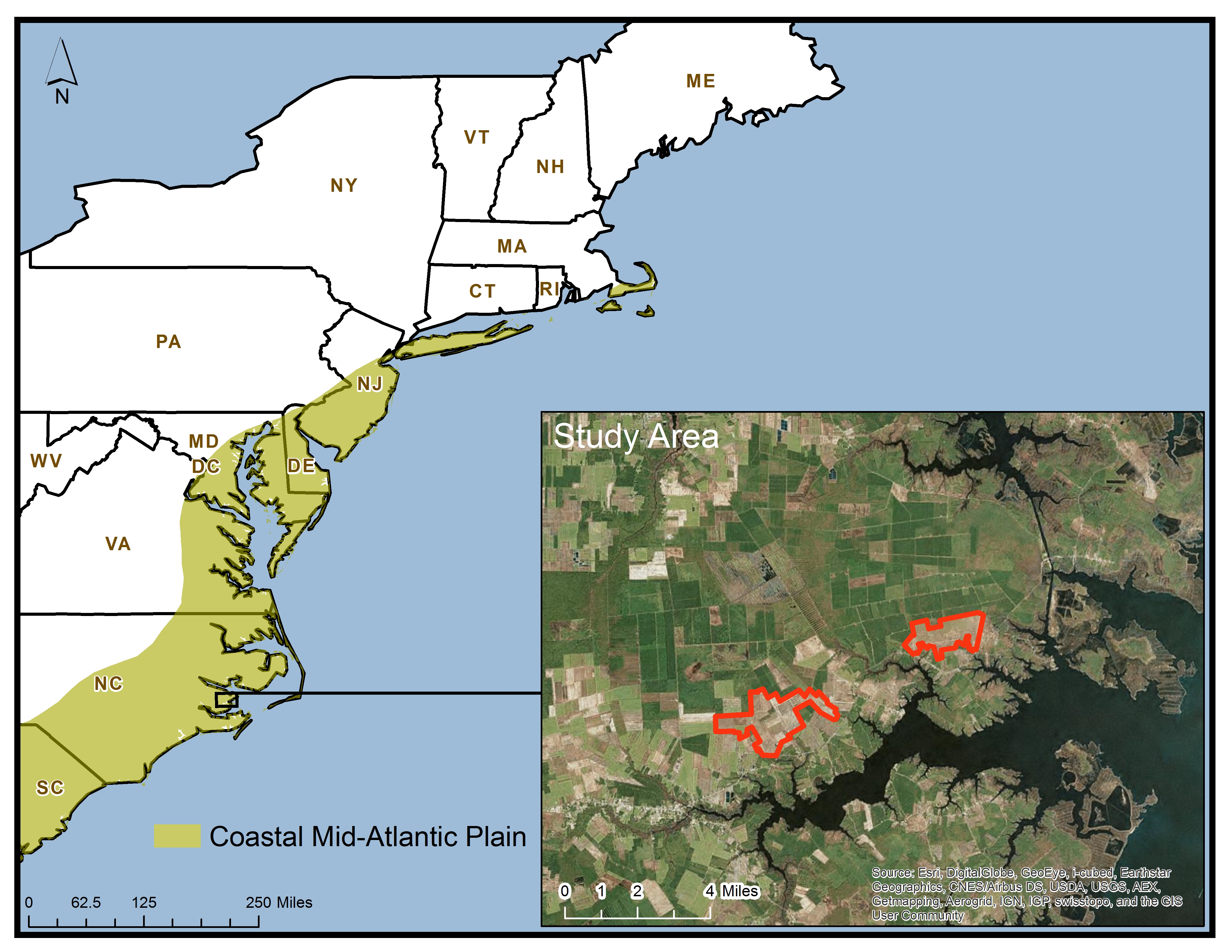 [Speaker Notes: Digital Harvest’s “fields of interest” highlighted in red in inset map]
Earth Observations & Data Acquisition
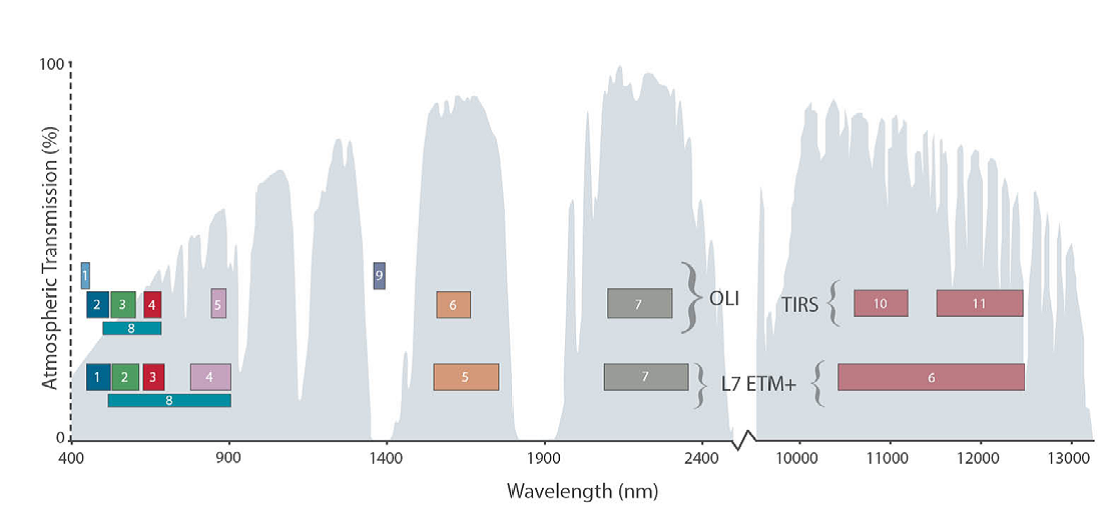 Landsat 8 bands
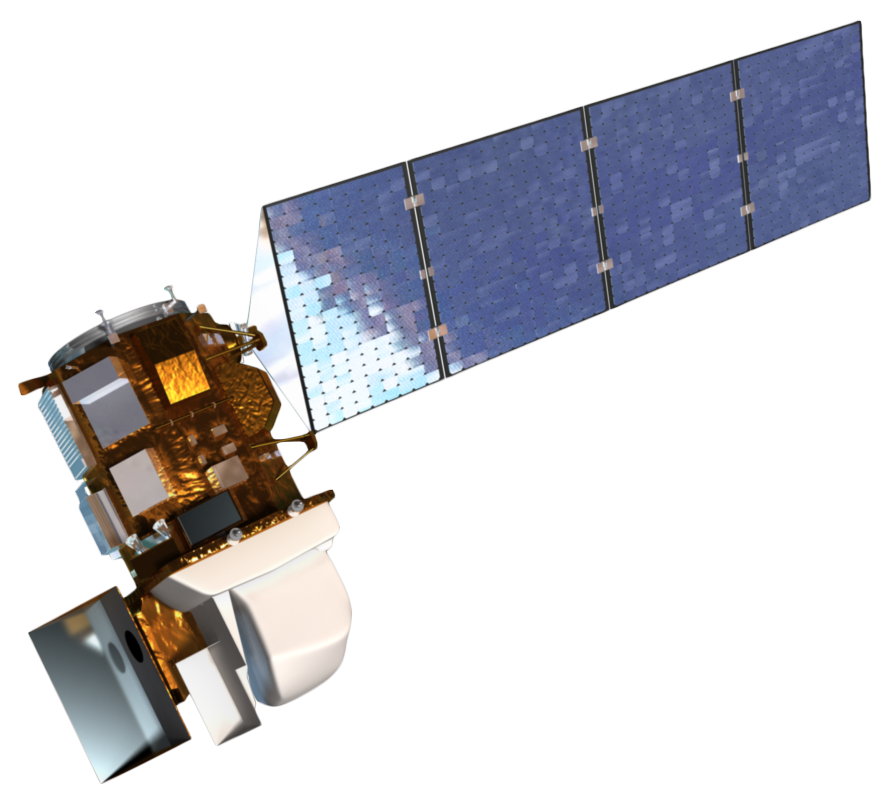 Source: NOAA
Automated Weather Observing System (AWOS) Hourly Weather Data
USGS Digital Elevation Model
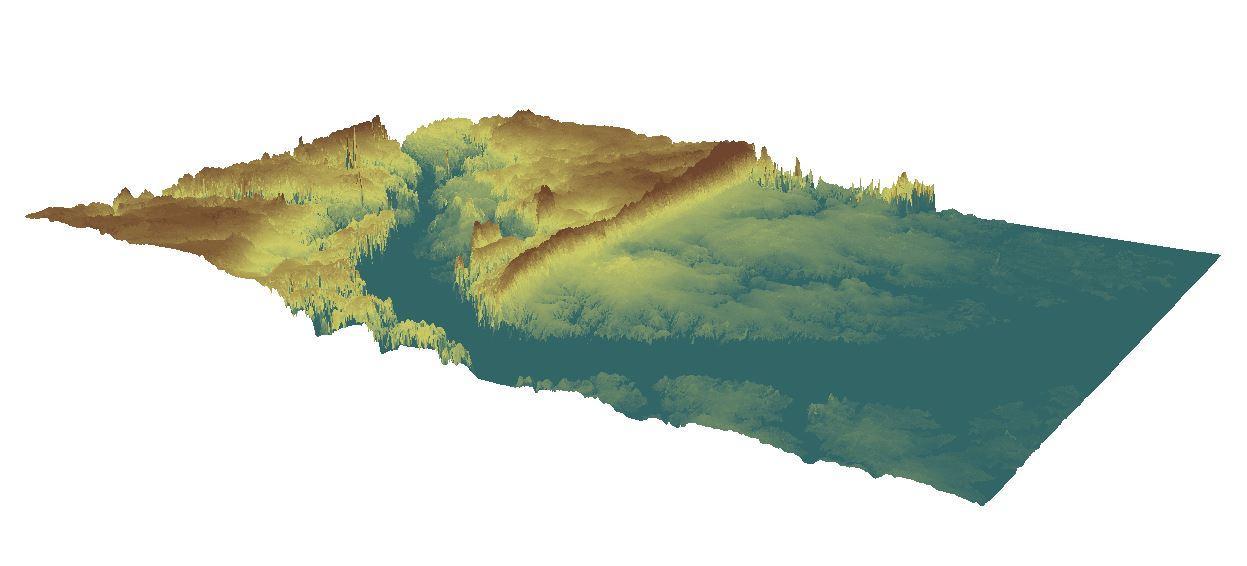 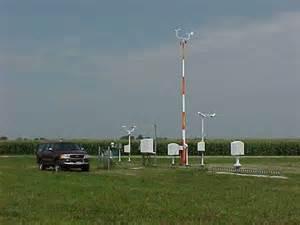 Source: USGS
Source: NOAA
[Speaker Notes: Landsat 8 OLI/TIRS data from July 2013 was used exclusively for this project because it falls within the growing season when the METRIC model would be useful for irrigation planning.
Landsat 8 level 1 T data were acquired from the USGS Global Visualization viewer.  Data from bands 2-7 and 10-11 were used as input to make the METRIC model compatible with Landsat 8 data (see difference in band #’s).  Bands 2-4 represent visible blue, red and green. Bands 5-7 represent NIR and SWIR, and 10-11 are the thermal bands.
 A DEM with a ~30m resolution was acquired from the USGS Center for Earth Resources Observation and Science (EROS) website.   Elevation, slope, and aspect were needed throughout the series of equations.  
Weather data, recorded from automated weather observing system (AWOS) stations, were retrieved from the NOAA National Climate Data Center (NCDC) for local weather inputs.]
METRIC Model
Rn (radiation from sun and sky)
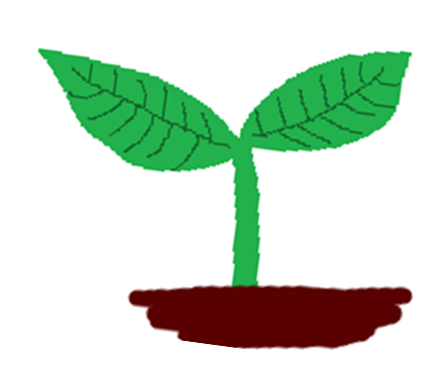 ET
H (heat to air)
LE = Rn – G – H
Latent Energy consumed by ET
G (heat to ground)
Allen et. al, 2007
[Speaker Notes: METRIC has been proven to be helpful with water rights allocations and long-term resource management. The Metric model calculates ET by subtracting heat lost to the ground and heat lost to the air from the total radiation received from the sun and sky. ET is a residual of the energy balance. 
METRIC – Mapping Evapotranspiration with high Resolution and Internalized Calibration was developed in 2006 as an adaptation of a previous model, SEBAL. METRIC improved the accuracy of ET calculations by incorporating a reference ET and internal calibration.]
METRIC Model
Internalized Calibration: data from a HOT and COLD sample area, referred to as “pixels”

“Pixels” are actually polygons representing several raster pixels each

“Hot Pixel”- a dry, bare area where ET is effectively zero

“Cold Pixel”- a wet, irrigated area with continuous crop coverage
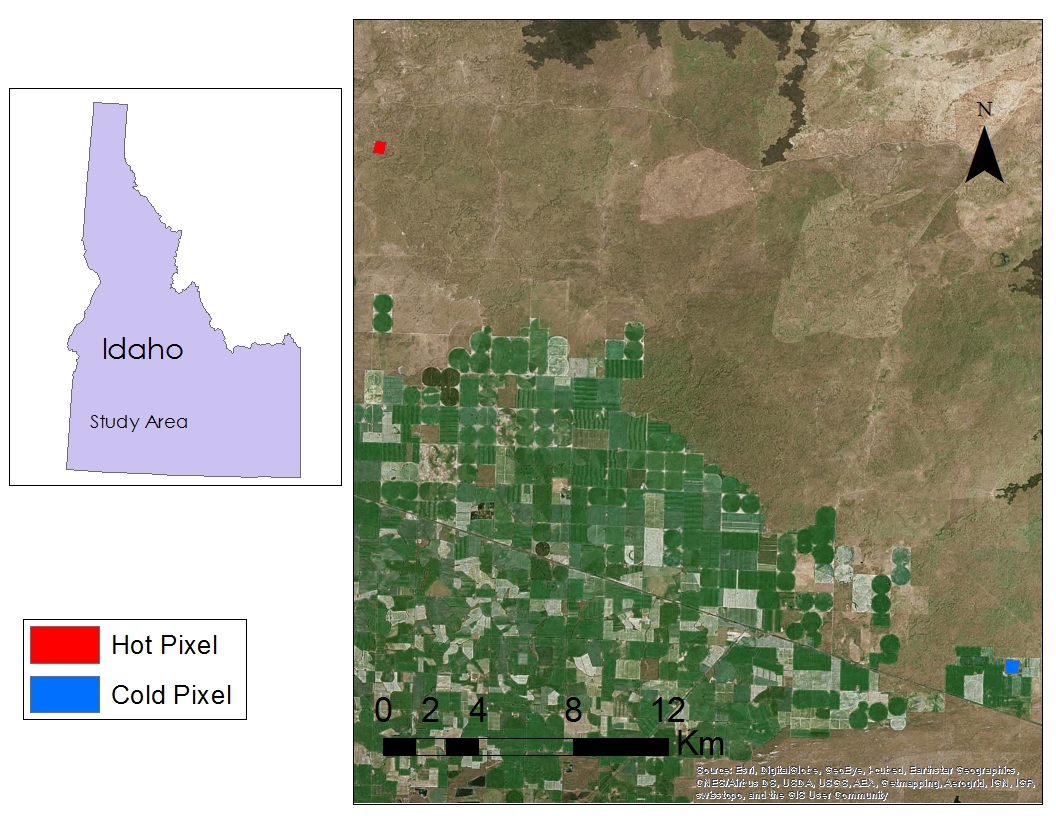 [Speaker Notes: The IC in metric stands for internalized calibration. ??? This is how METRIC differs from other remote sensing ET models

Use CROP data layer from USDA to help identify 

METRIC – Mapping Evapotranspiration with high Resolution and Internalized Calibration was developed in 2006 as an adaptation of a previous model, SEBAL. METRIC improved the accuracy of ET calculations by incorporating a reference ET and internal calibration.

The reference “pixels” set boundary conditions for ET output and “train” the model to fit local conditions.]
METRIC Model
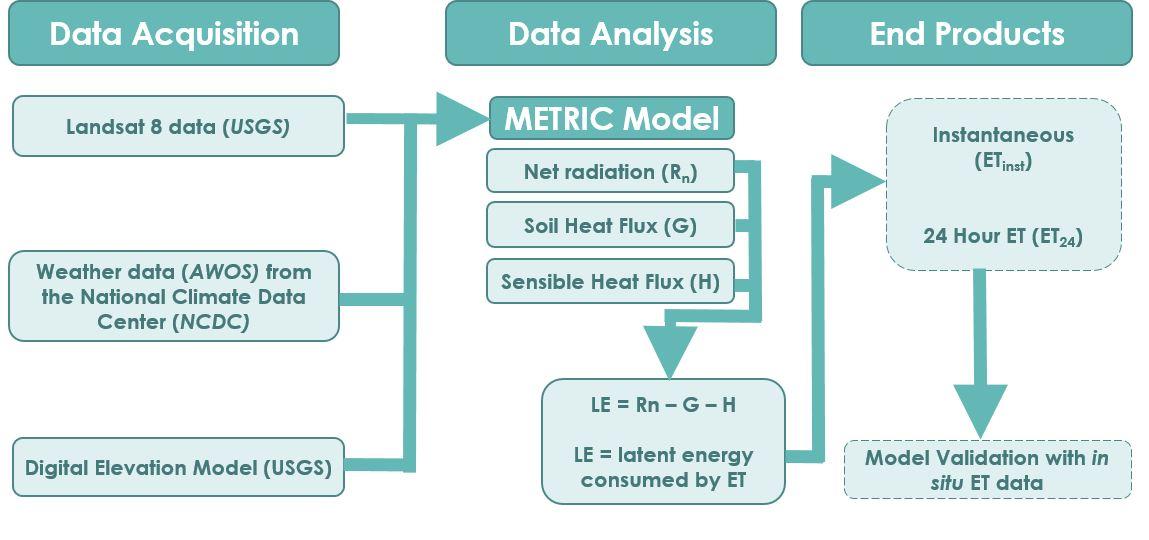 [Speaker Notes: The steps taken to produce evapotranspiration estimates are found in the left portion of our flowchart. The METRIC model requires a variety of inputs which we gathered from Landsat 8 (USGS Global visualization viewer), USGS Digital Elevation Models, and AWOS data from local meteorological stations. 
From those data, METRIC calculates net radiation, soil heat flux, sensible heatflux and then the residual from that energy balance = LE. 
LE is energy consumed by ET. From there you can estimate instantaneous ET, 24 et
Last step is to validate with in situ or land based data]
Intermediate Results
Normalized Differential Vegetation Index (NDVI)
Cold Pixel
Hot Pixel
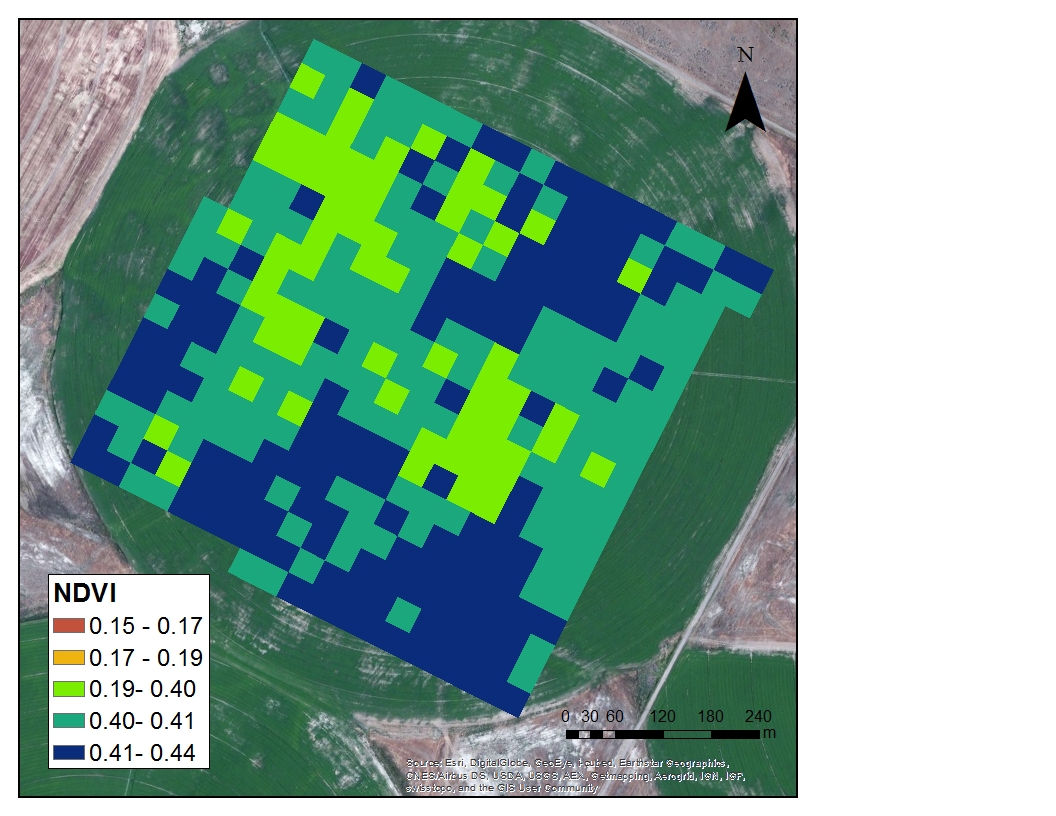 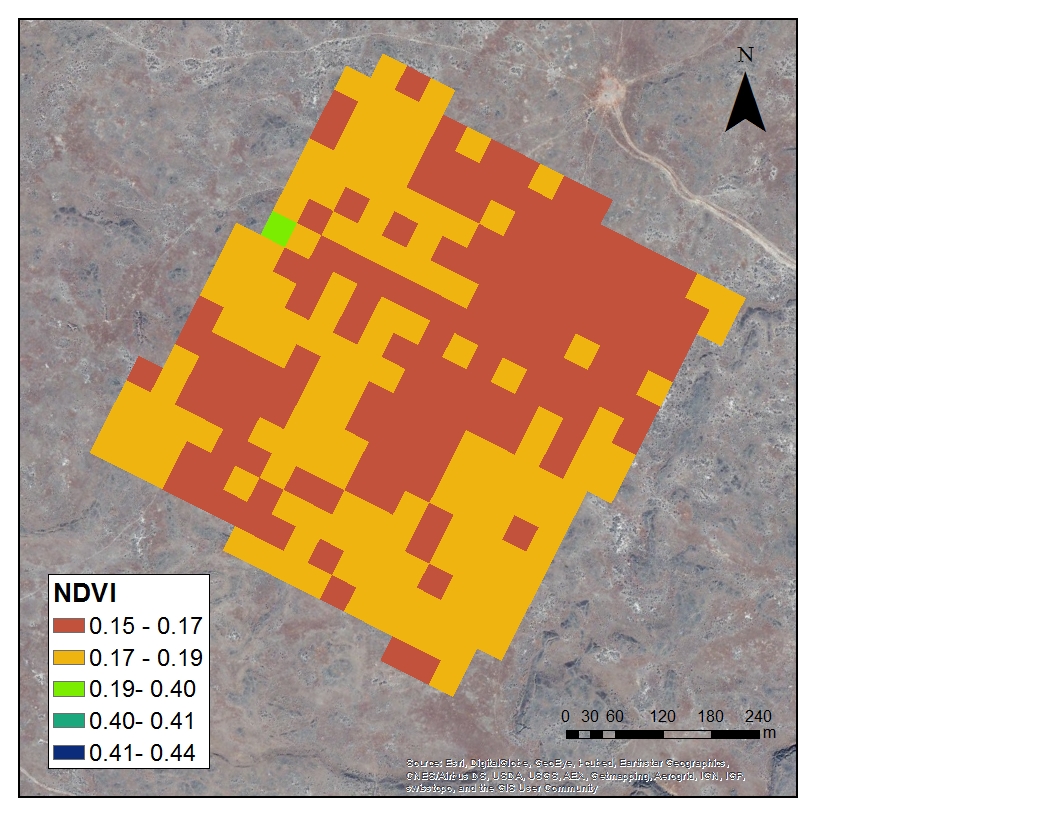 [Speaker Notes: NDVI is the ratio of the differences in reflectivities for the NIR band and the red band to their sum.  It indicates if the  area being observed contains live green vegetation or not.   NDVI > 0 indicates soil or vegetation.  NDVI < 0 indicates snow, water, or clouds.  A dense canopy will have values of .3 - .8.]
Intermediate Results
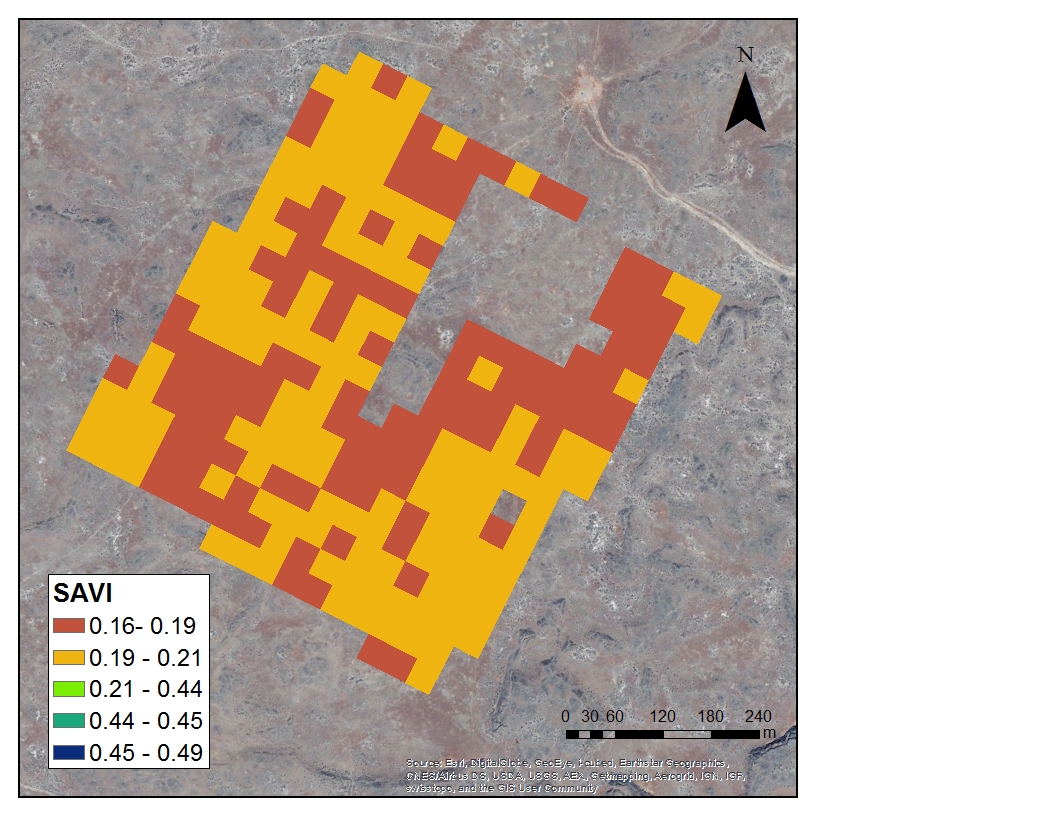 Soil Adjusted Vegetation Index (SAVI)
Cold Pixel
Hot Pixel
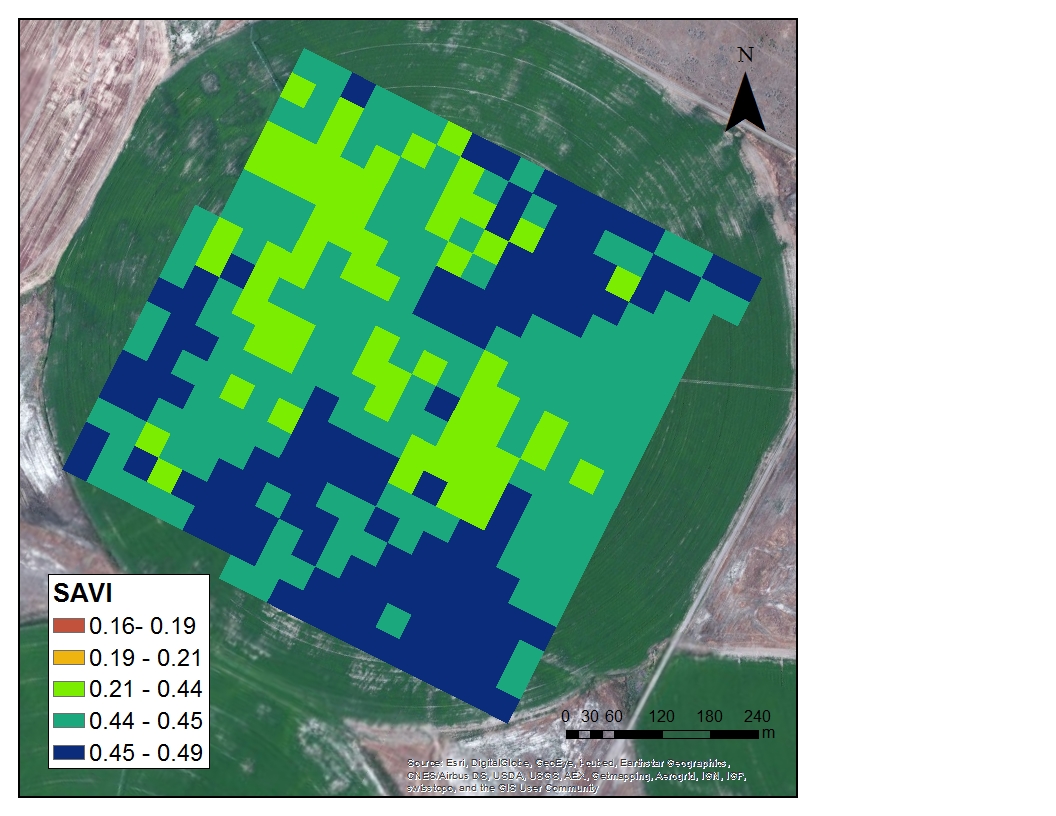 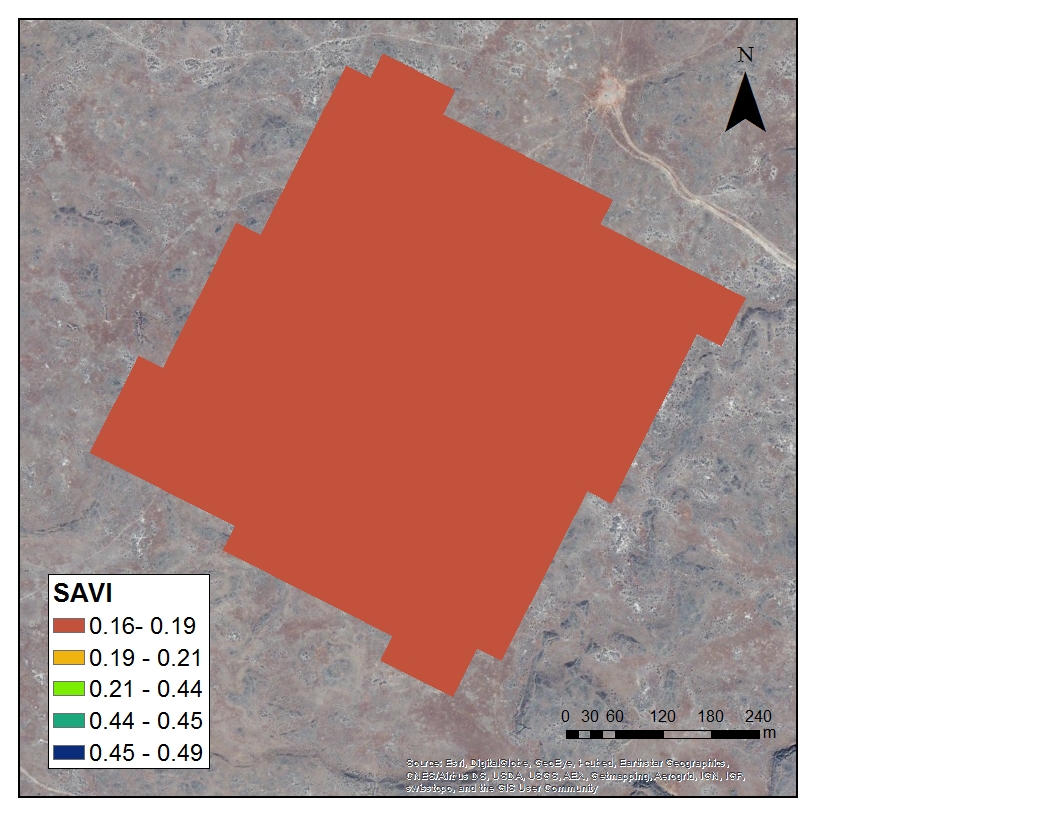 [Speaker Notes: SAVI – Soil adjusted vegetation index.  In areas where the soil is exposed, the reflectance of light in the NIR and red spectra can influence vegetation index values.  SAVI was developed as a modification of NDVI to correct for the influence of soil brightness when vegetation cover is low.]
Intermediate Results
Leaf Area Index (LAI)
Hot Pixel
Cold Pixel
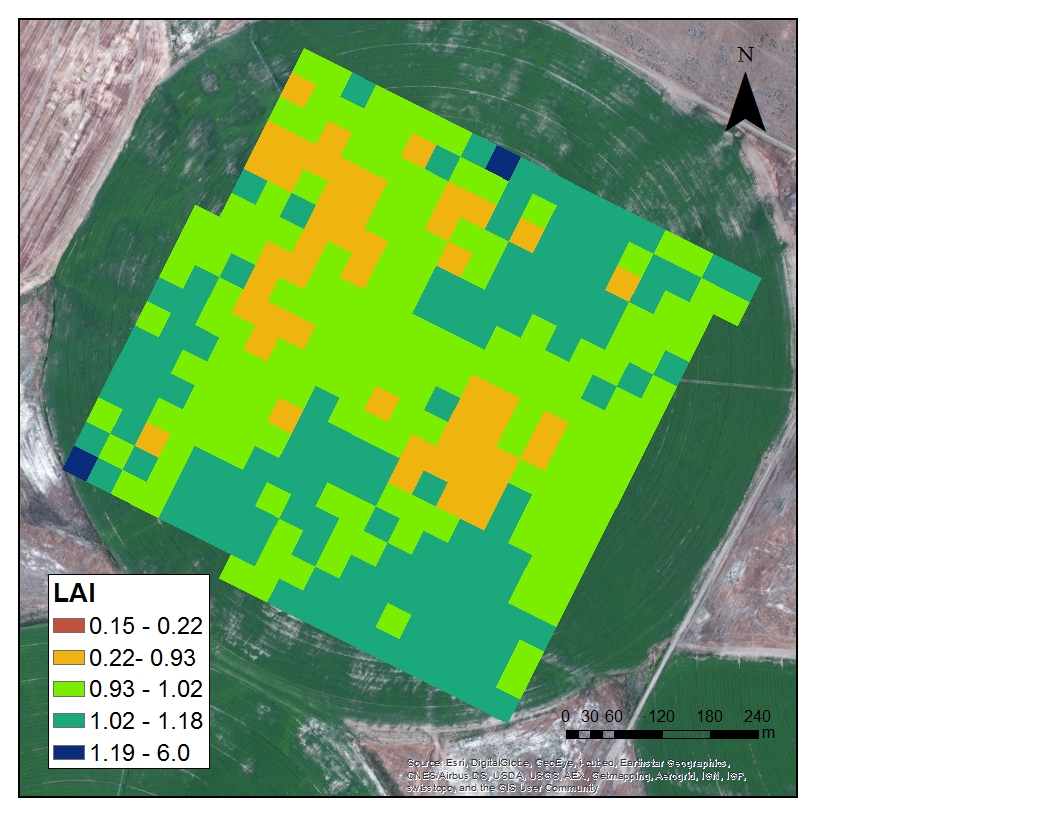 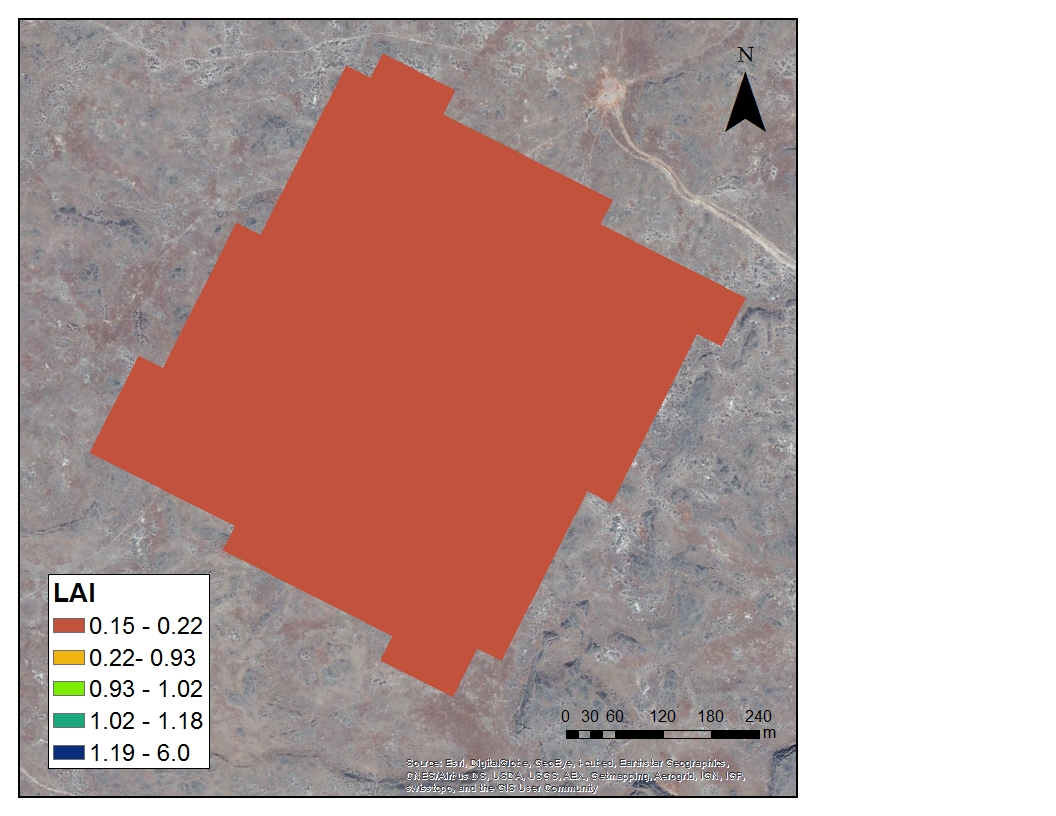 [Speaker Notes: LAI is an indicator of biomass and canopy resistance to vapor flux.  LAI is defined as the ratio of total leaf area for the surface (one side of leaves) per unit if ground area.]
Results
Instantaneous ET
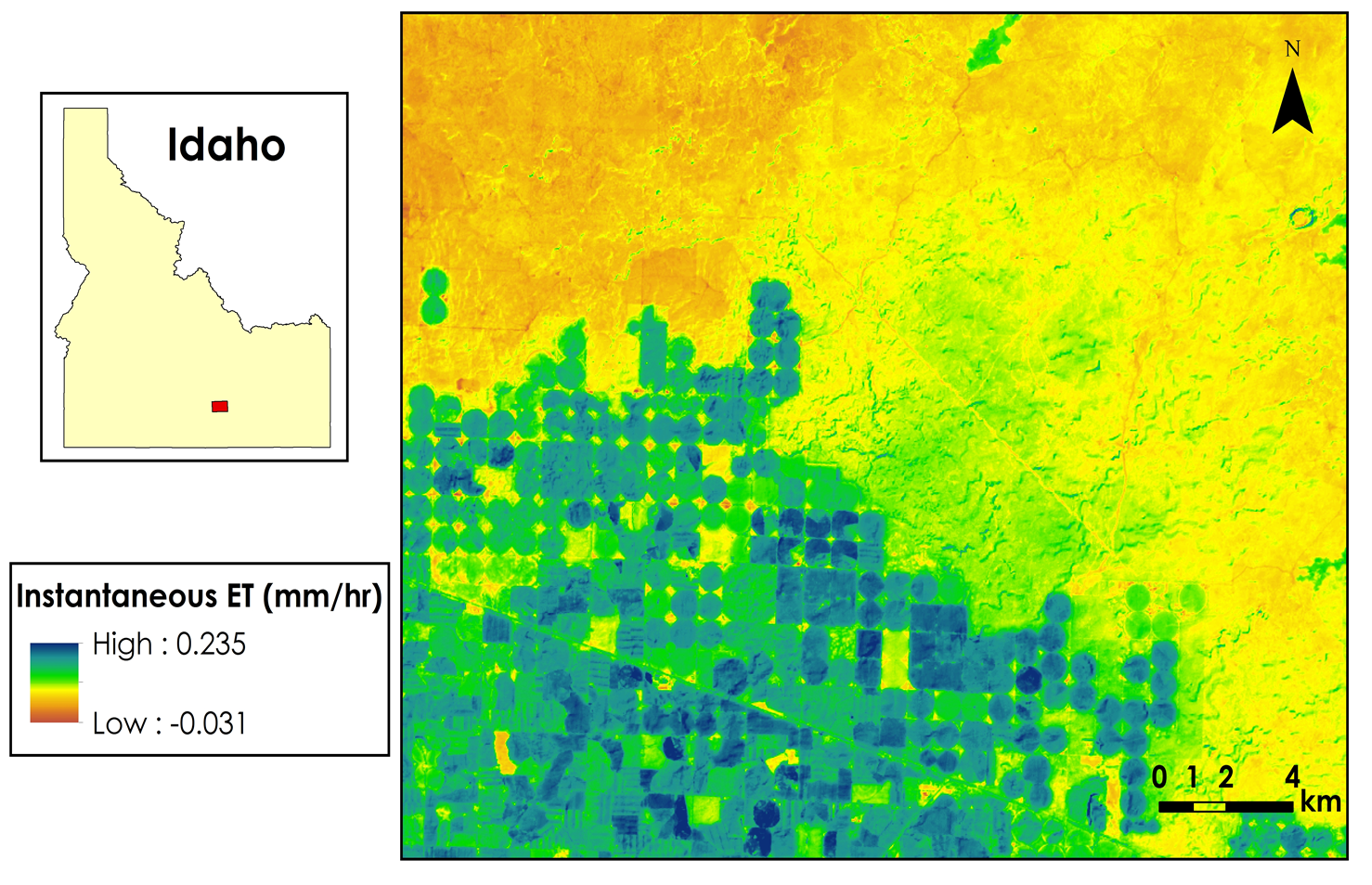 Results
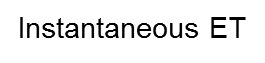 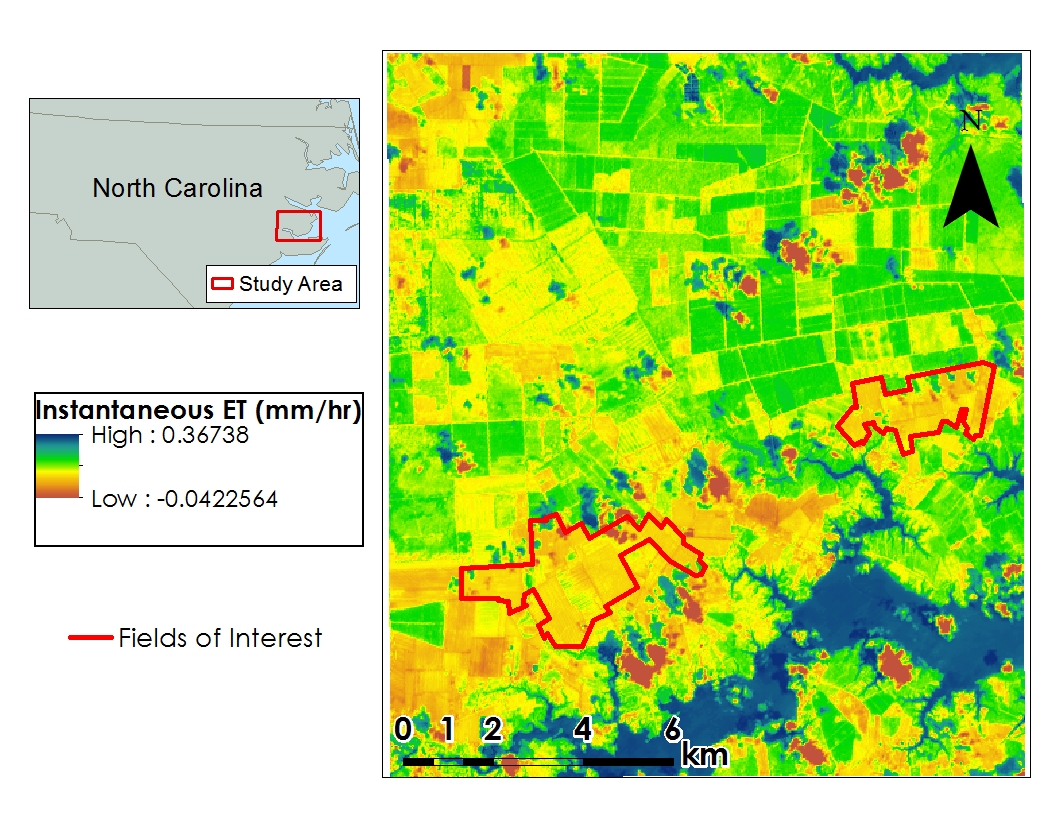 Conclusion/Future Work
The Python script written to run the METRIC model successfully calculated ETinst using Landsat 8 imagery, AWOS weather data, and a DEM. 

The model is in the final stages of becoming a useful tool for calculating ET24 to improve irrigation planning and drought monitoring for the agriculture industry.

The use of the METRIC model will be beneficial to government officials and private industries involved in the agriculture industry. 

Future work will need to focus on the methods of Allen et al. (2007) to derive ET24 and validate the model in Idaho and the Coastal Mid-Atlantic region.

Once a validated model for deriving ET24 rates is established, it should be packaged into a tool, available in ArcToolbox.
Acknowledgements
Dr. Kenton Ross – National Science Advisor 

Nathan Owen – Center Lead

Lauren Makely – Assistant Center Lead

Lauren Childs – National Lead 	

Lance Watkins – DEVELOP Young Professional 

Jamie Favors – Deputy National Lead 

Digital Harvest – General Manager, Young Kim and Agronomist, Ed Hassell